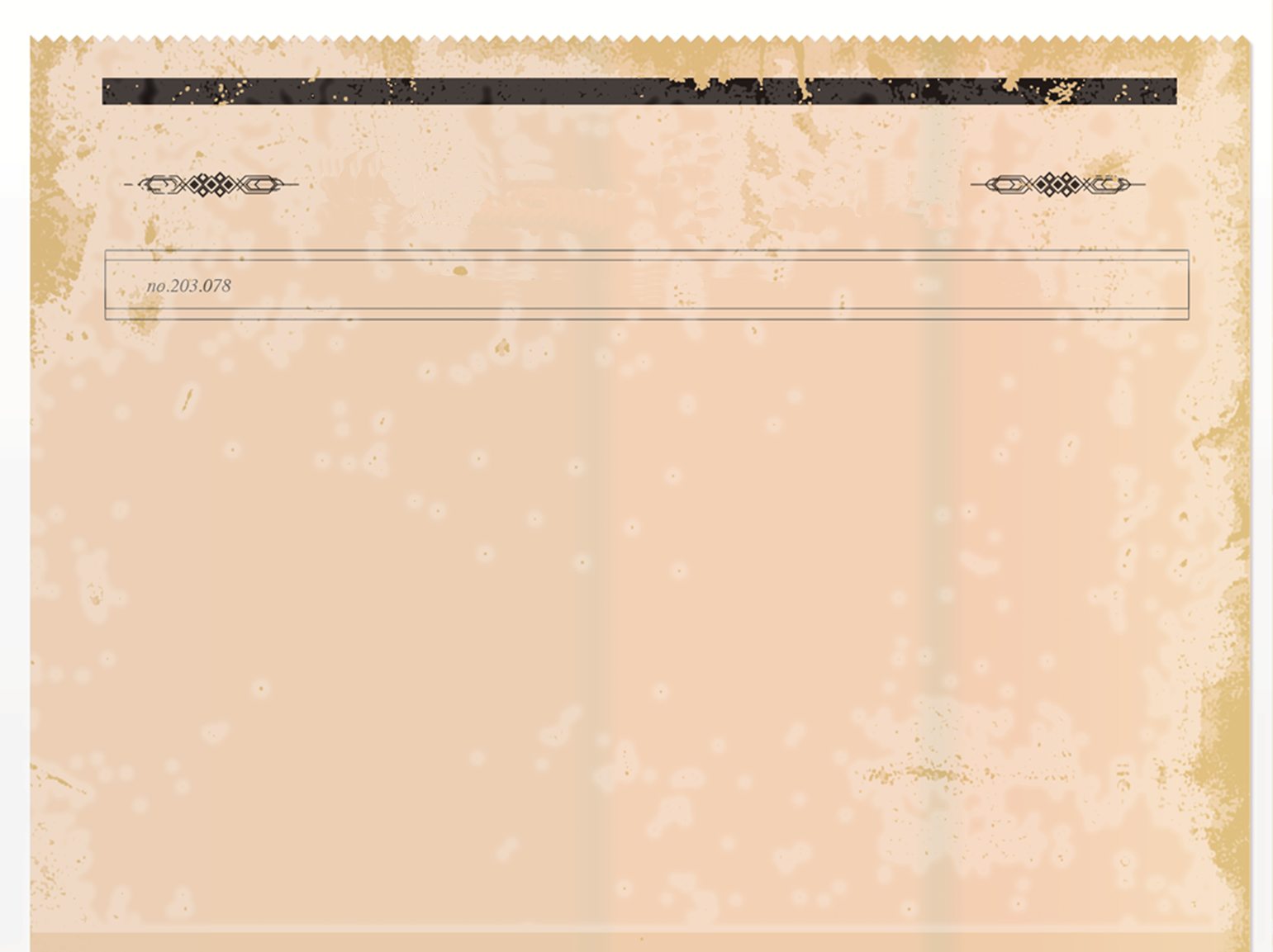 صحافة المواطن
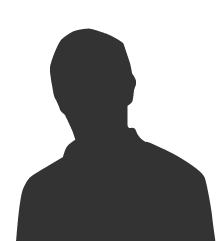 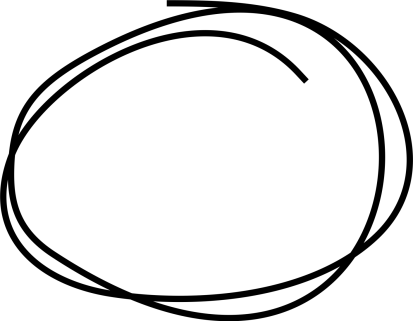 المقرر \ إعلام جديد – تصل (226)
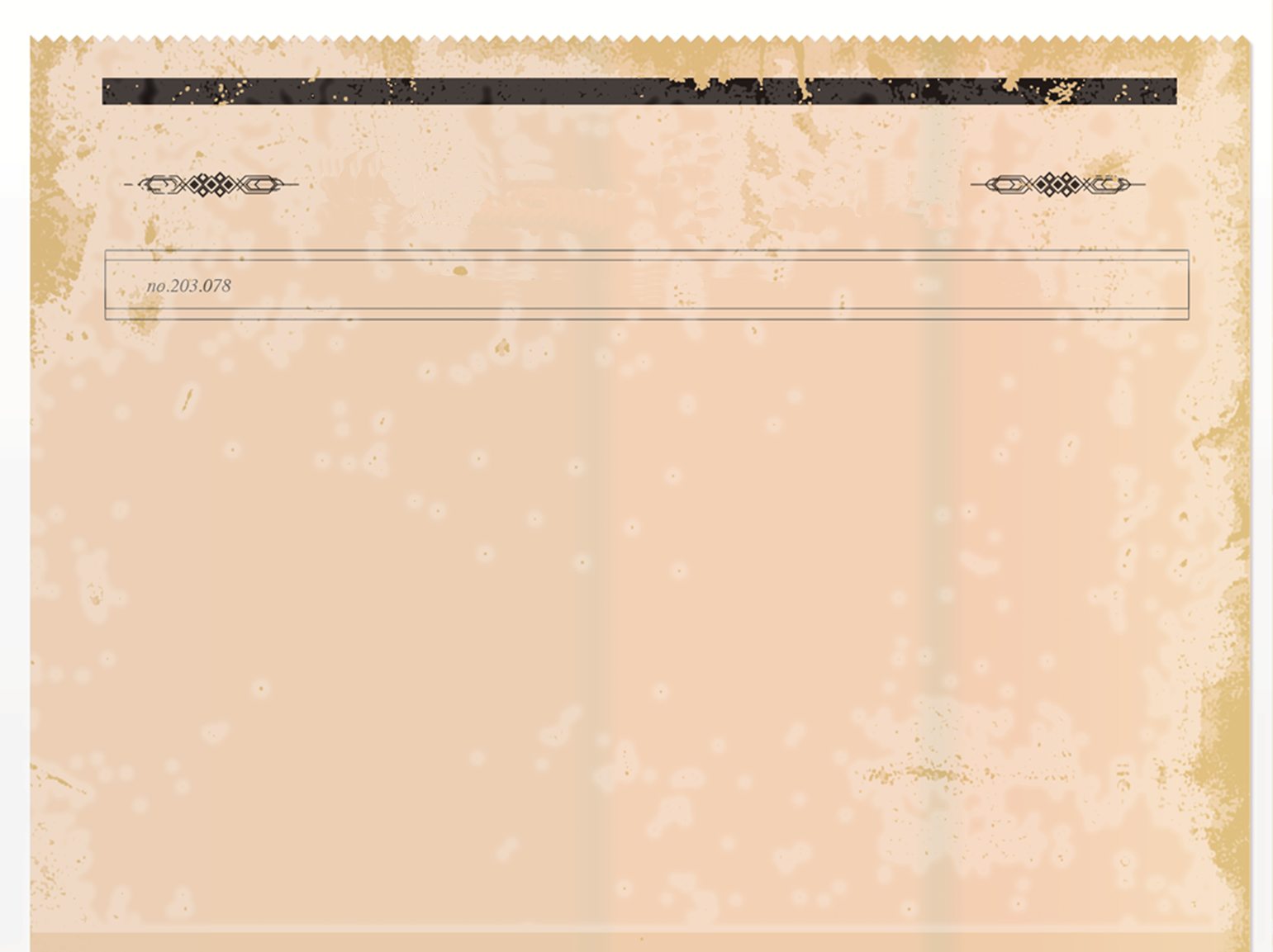 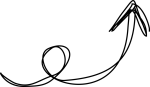 عناصر المحاضرة:
-بدايات صحافة المواطن
-المفهوم، وأهم عناصره
-العلاقة بن صحافة المواطن والصحافة التقليدية
مسميات صحافة المواطن
-أهداف صحافة المواطن
-أشكال صحافة المواطن
-مبادئ صحافة المواطن
-الانتقادات التي وجهت لصحافة المواطن
-بعض نماذج صحافة المواطن
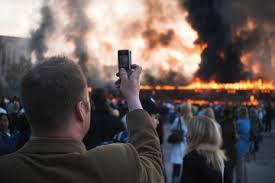 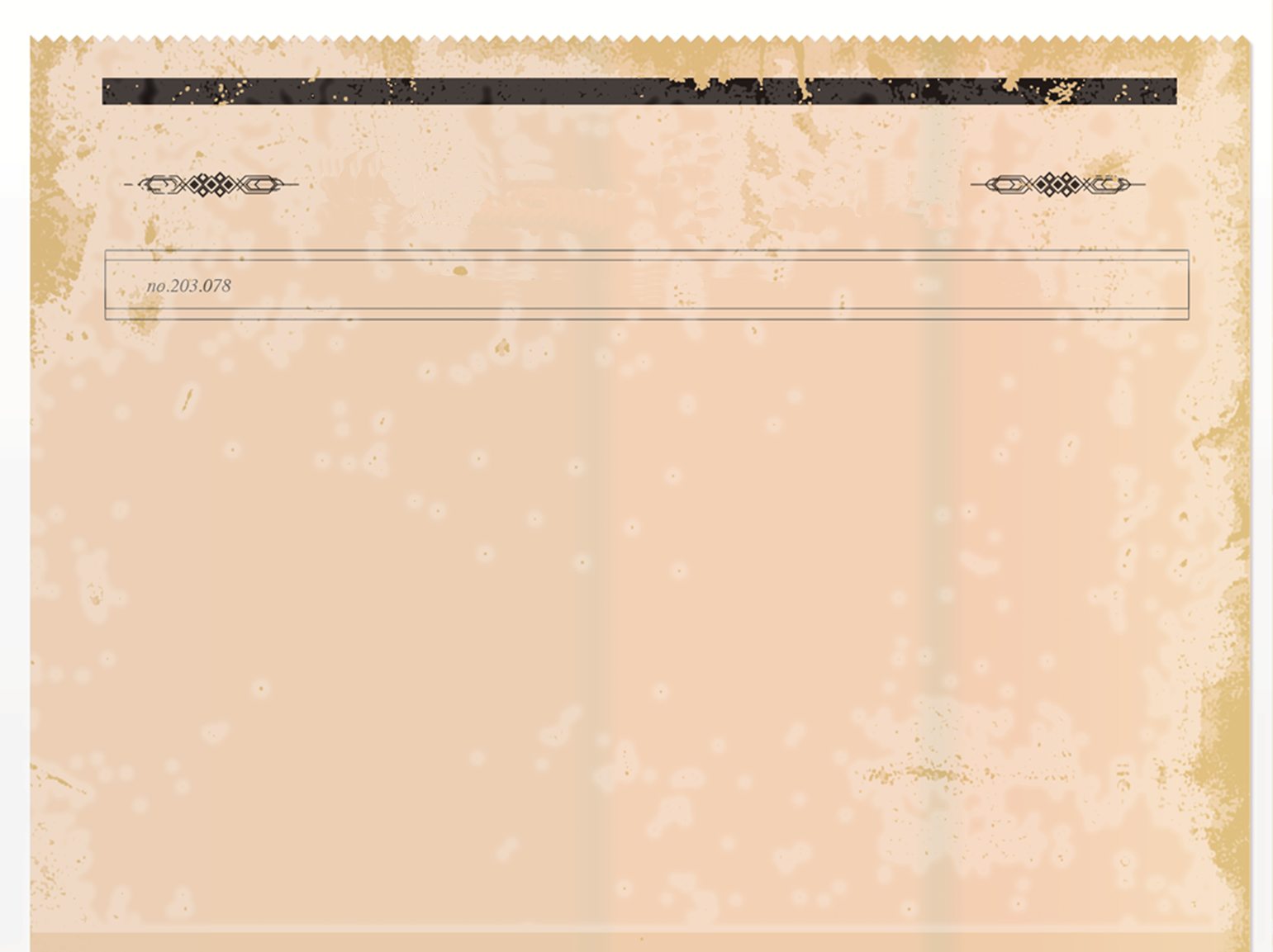 صحافة المواطن
أن التحول الأبرز الذي حصل خلال العقد الأخير على مستوى الإعلام هو بروز ظاهرة صحافة المواطن كشكل جديد من أشكال الممارسات الصحافية غير 
المهنية. 

فيديو
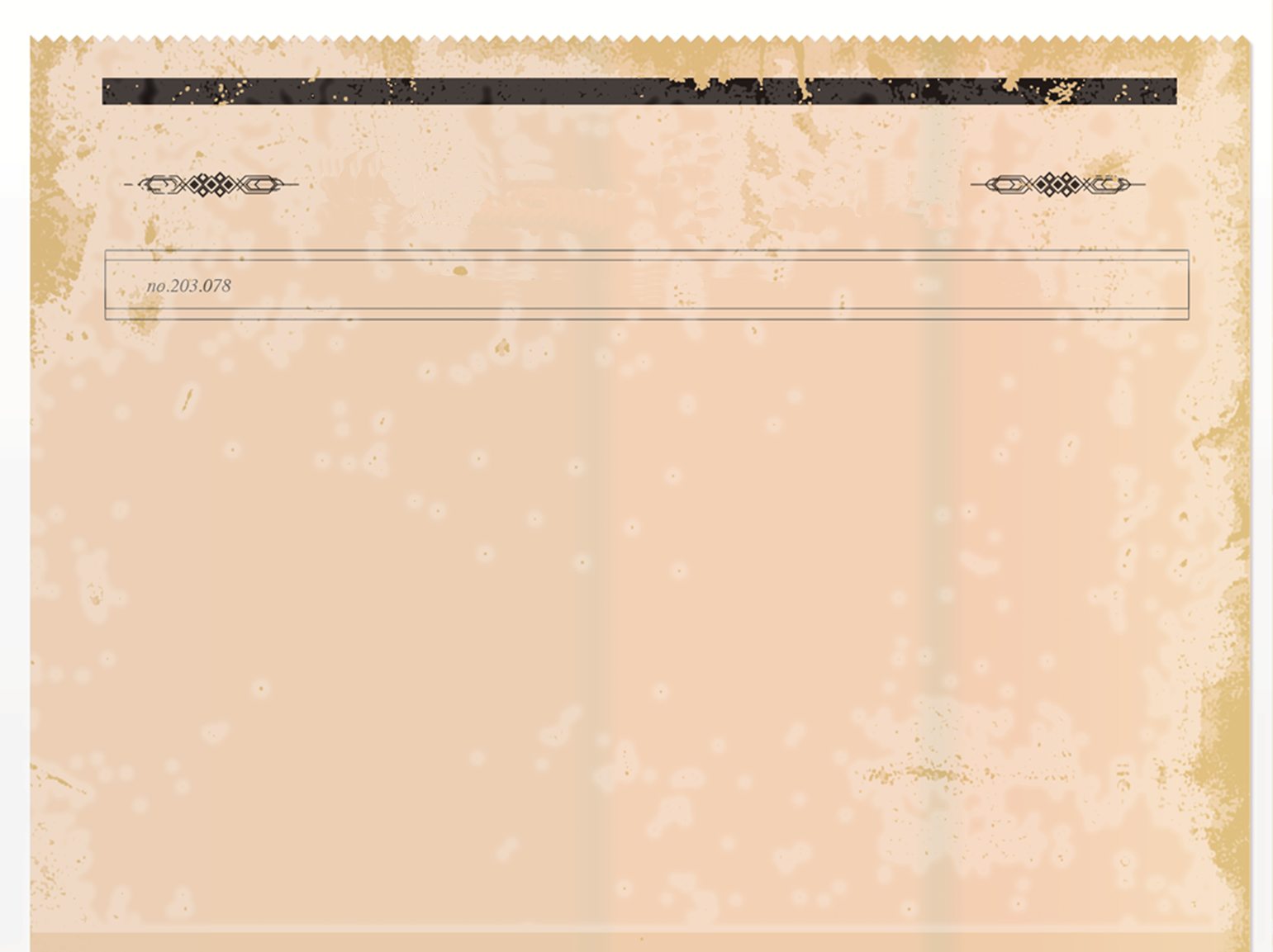 بدايتها
-يعزي بعض الباحثين لظهور صحافة المواطن كفكرة منذ العام 1988، حين حاول عدد من الصحافيين إشراك الرأي العام في القضايا السياسية، ثم ظهرت بعد ذلك أعمدة القراء، والتعليقات ، وذلك لتغطية ما لم تستطع الصحافة الاحترافية تغطيتها .
البداية الحقيقة لصحافة المواطن كانت في عام 1999 عندما عجزت وسائل الإعلام التقليدية عن تغطية المظاهرات المحتجة على انعقاد اجتماع منظمة التجارة العالمية وفق تطلعات الجمهور، فركّزت على إعاقتهم لحركة المرور دون الإشارة لمطالبهم من المنظمة العالمية، وظهرت حينها حركة تُسمى «إندي ميديا» وتشير إلى مفهوم إعلام مستقل عن الإعلام التقليدي.
- Since 1802
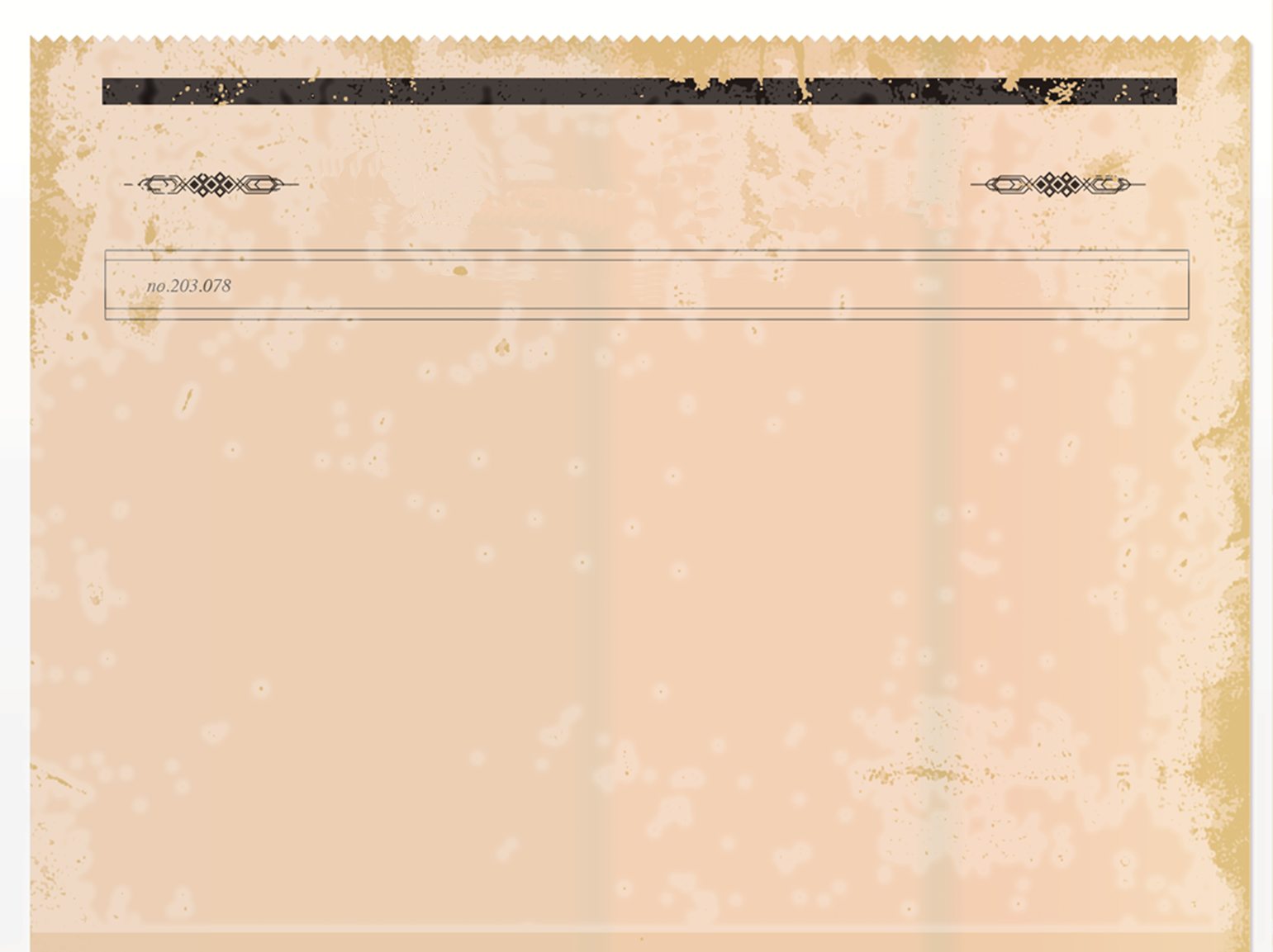 - بدأ مصطلح (صحافة المواطن) بالظهور فعلياً بعد أحداث كارثة تسونامي في ديسمبر عام 2004 ، حيث كانت اللقطات التي التقطها مواطنون عاديون هي المادة التي غذت وسائل الإعلام
وقد علقت صحيفة الإندبندت البريطانية في ديسمبر من العام 2005 "بالفعل أنه لحدث غير مسبوق أن تعتمد وسائل الإعلام وبالأخص التلفاز على ما يبثه لهم الأفراد، حيث كان المراسلون يقفون في المطارات ليأخذوا اللقطات التي لدى الأفراد، لم يذهبوا إلى موقع الحدث.
وقد ألف دان جليمور كتاباً رصد الظاهرة أسماه : we the media
ومن العبارات المشهورة عبارة :إنني مواطن أولاً،
 ثم صحفي ثانياً»
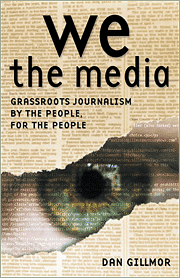 سمي أهم الأحداث التي ظهرت فيها صحافة المواطن ؟؟
سمي بعض الأحداث التي برز فيها المواطن الصحفي ؟؟
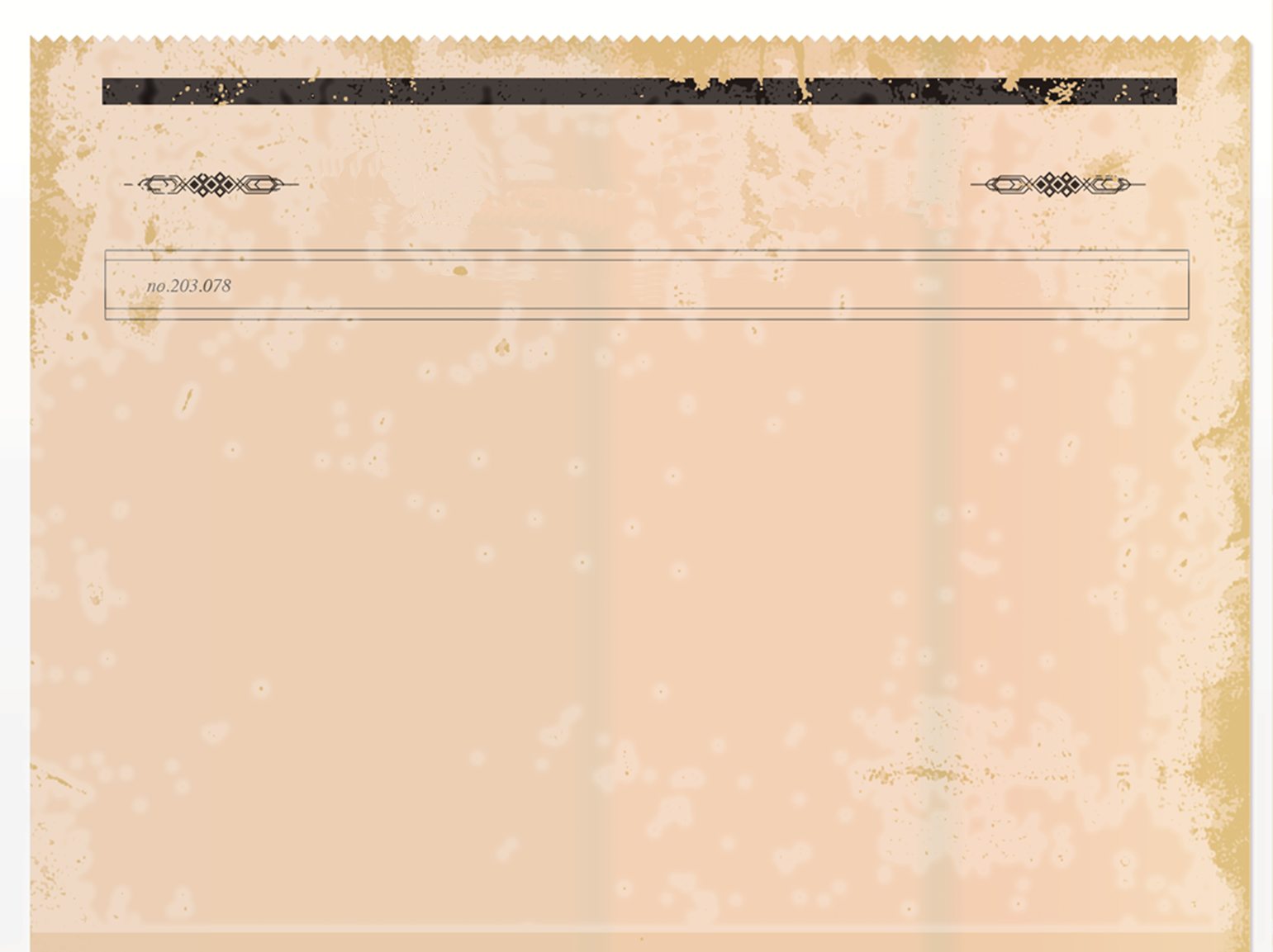 أحداث لعبت فيها صحافة المواطن دورا كبيراً
1- احداث التوسونامي في جنوب شرق آسيا .
2- تفجيرات لندن .
3-اعصار كاترينا وساندي بأمريكا . 
4-سيول جدة 1430-1431
5-الفتيلة التي اشعلت ثورة اسقاط النظام في تونس .
6-ايضا هي الفتيلة التي اسقطت النظام في مصر . 
7- نقل لحظة الإطاحة بصدام حسين
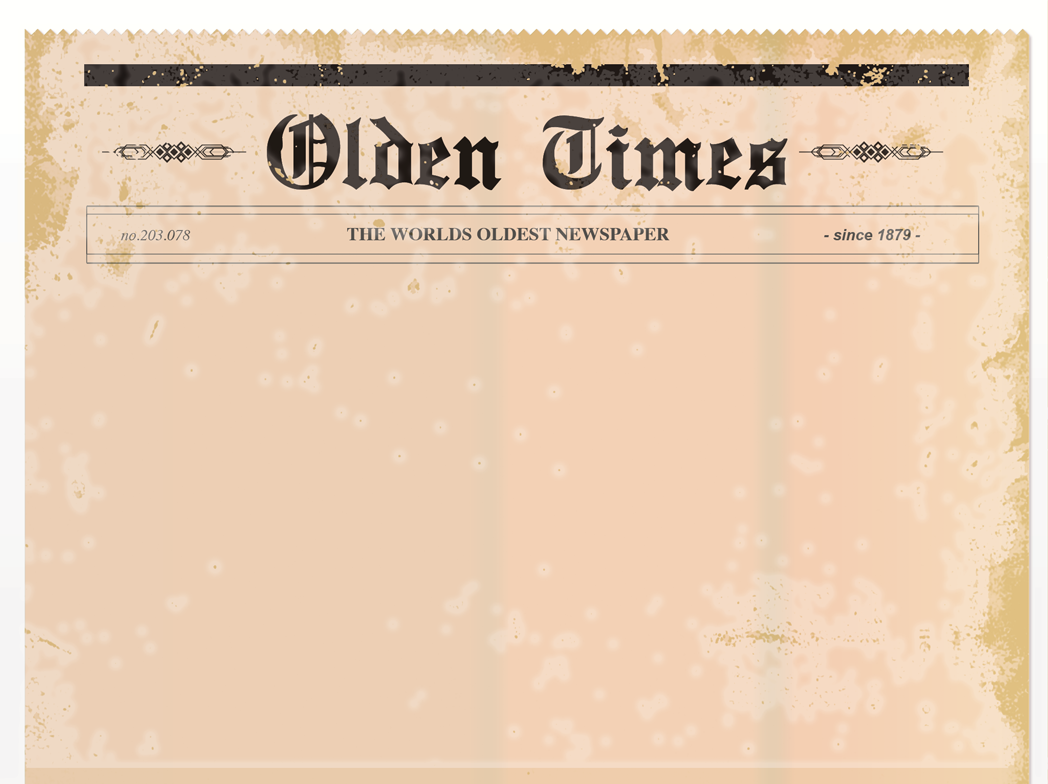 ماهي صحافة المواطن؟
هو مصطلح يرمز لأعضاء من العامة يلعبون دورا نشيطا في عملية جمع وتحليل ونشر الأخبار والمعلومات هي تعتبر الصحافة على الإنترنت.
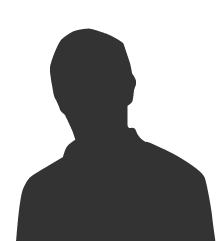 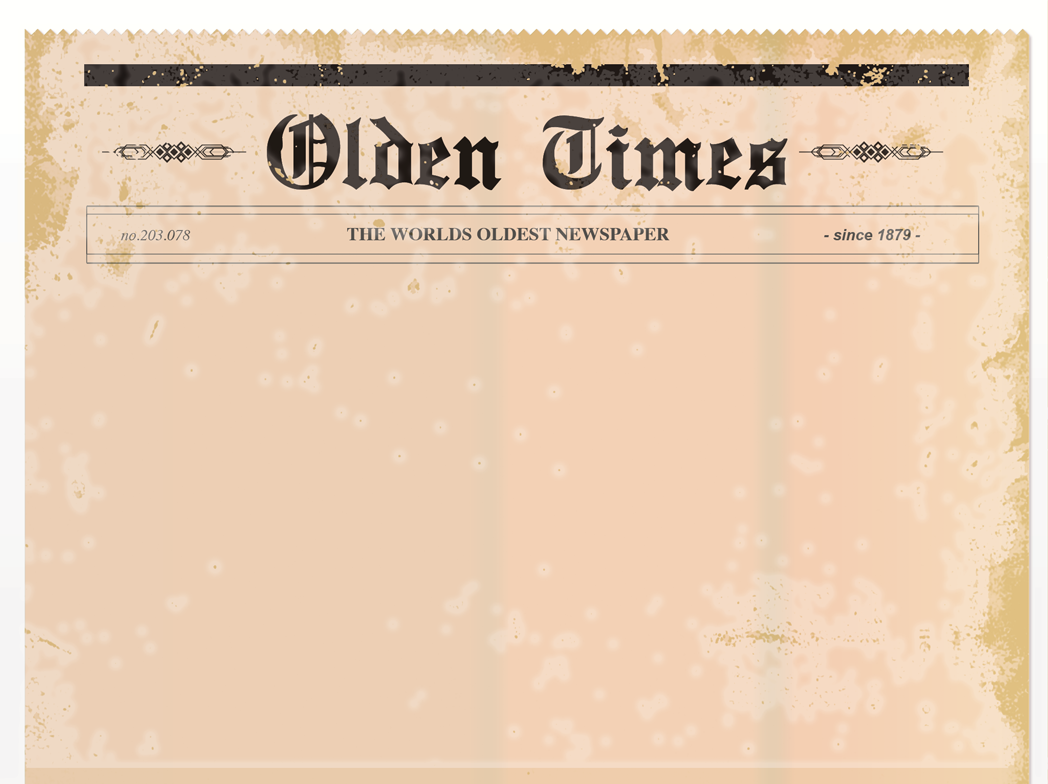 ماهي  صحافة المواطن؟
«أن يكون الناس مسئولين عن جمع المحتوى و إنتاج و نشر المنتَج الإخباري فهذا ما أدعوه صحافة المواطن.

و لتقييم المحتوى كصحافة يجب أن يتضمن مقابلات أصلية و تقارير أو تحليلات للأحداث او القضايا و التي يستطيع الناس الآخرين غير الكاتب الدخول إليها".
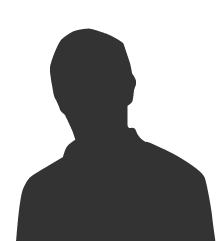 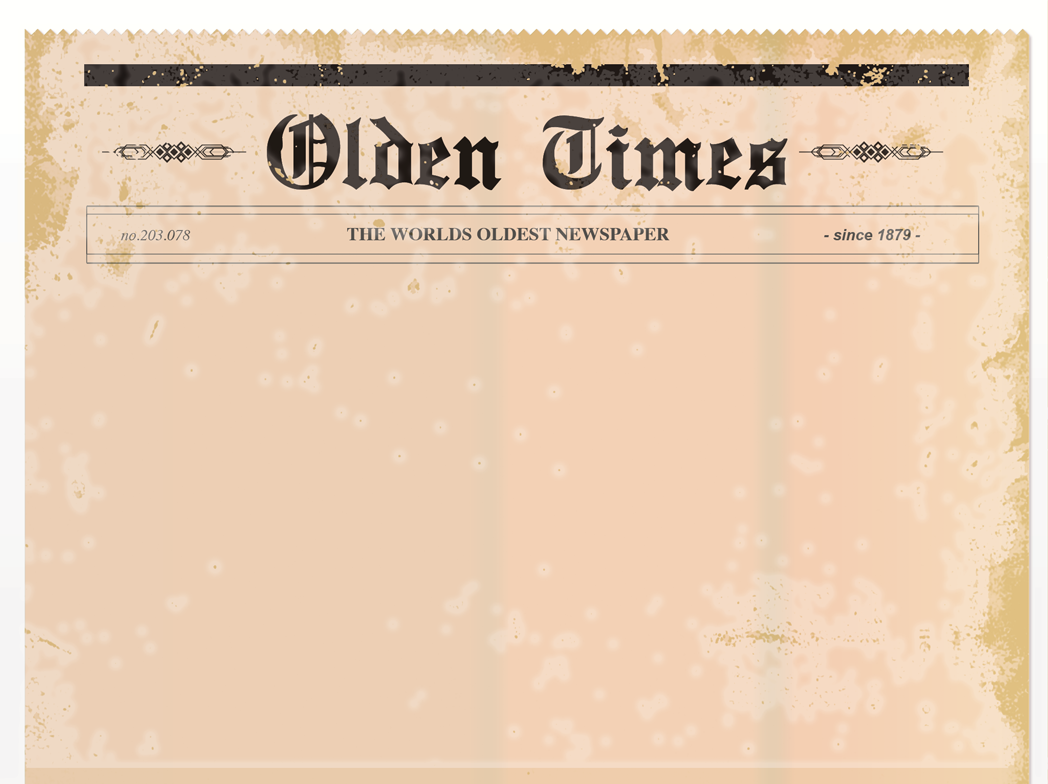 اهم العناصر التي يتكون منها مفهوم صحافة المواطن 

1.هناك نشطاء يشعرون بالمسؤولية تجاه المجتمع، ويتحلون بروح نقدية عالية للصحافة التقليدية. 
2. الشعور بالمواطنة والمسؤولية المجتمعية.
2.أفراد أو منظمات
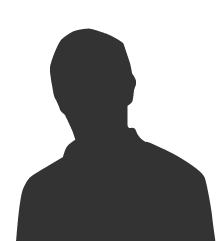 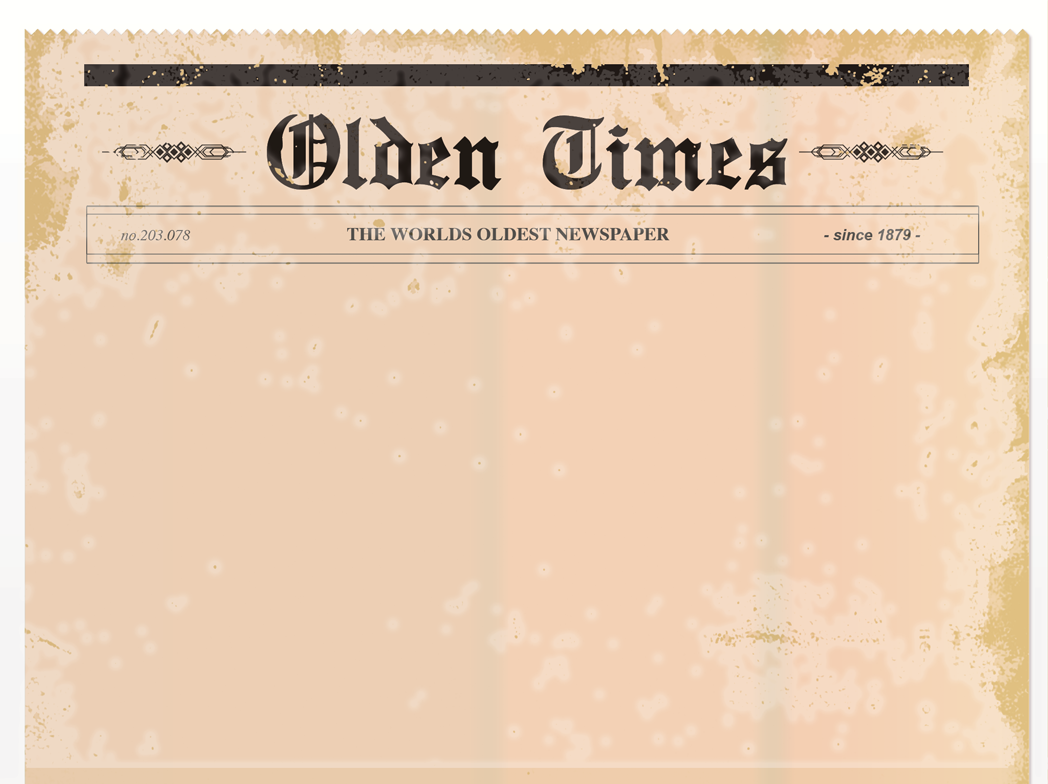 العلاقة بين بين صحافة المواطن و الصحافة التقليدية:

كثيراً ما تكون العلاقة بين صحافة المواطن والإعلام التقليدي مبنية 
على الشك.حيث تتهمها الصحافة التقليدية بضعف المهنية وبضعف المصداقية
إلا أن صحافة المواطن ترى بأنها أفقدت الصحافة التقليدية الهيمنة  التي
 كان يشكلها حارس البوابة.
أصبحت صحافة المواطن هي التي تحدد الأوليات وازدادت نسبة الشفافية 
لدى الصحافة التقليدية.
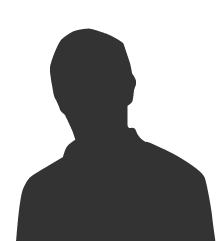 مسميات صحافة المواطن
الصحافة الشعبية
 صحافة المصادر 
الصحافة المفتوحة
 صحافة الإثارة المحلية
 الصحافة التشاركية
صحافة الشبكات
 الصحافة المتولدة من المستخدم.
ما لذي يهدف إليه المواطن الصحفي ؟
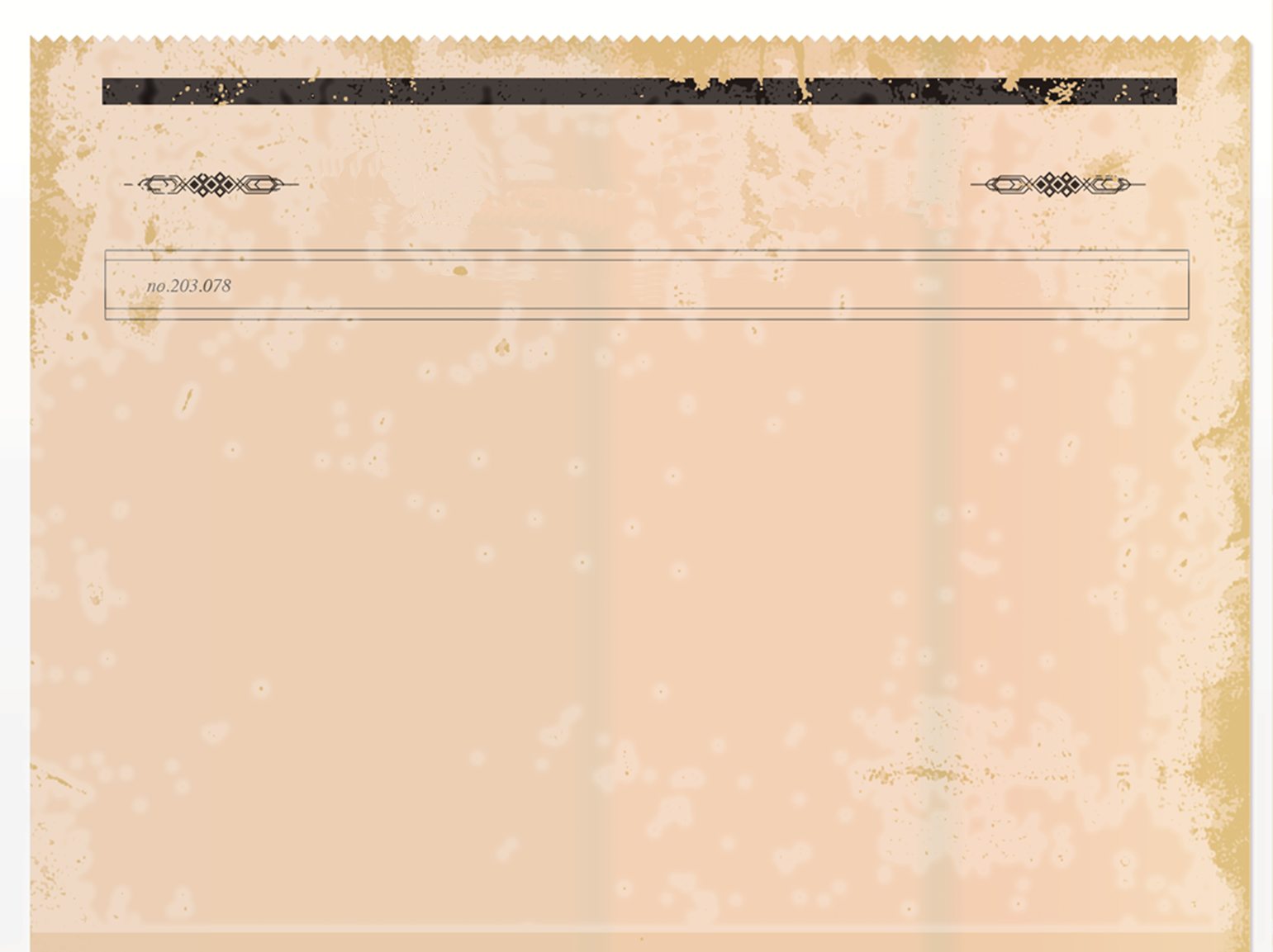 أهداف صحافة المواطن
1- تقديم المعلومات وتبصرة الناس بما يحدث حولهم من أحداث ومناسبات.
2- زيادة وعي الإعلاميين بدورهم ووظائفهم الأساسية في الإعلام والتي تتركز على إعلام الجمهور.
3- نشر المعلومات والأخبار إلى الصحف ووسائل الإعلام الأخرى.
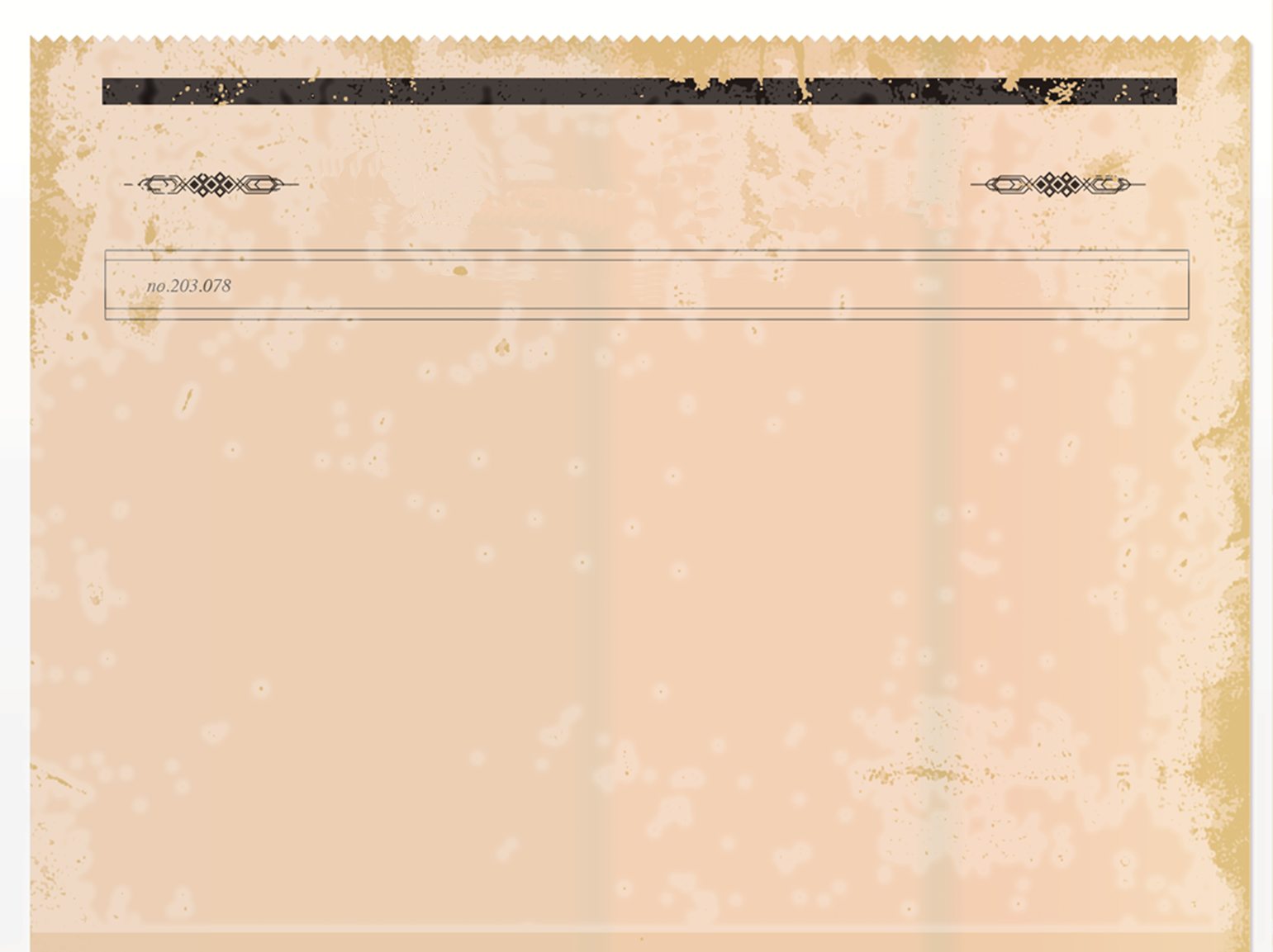 أشكال صحافة المواطن
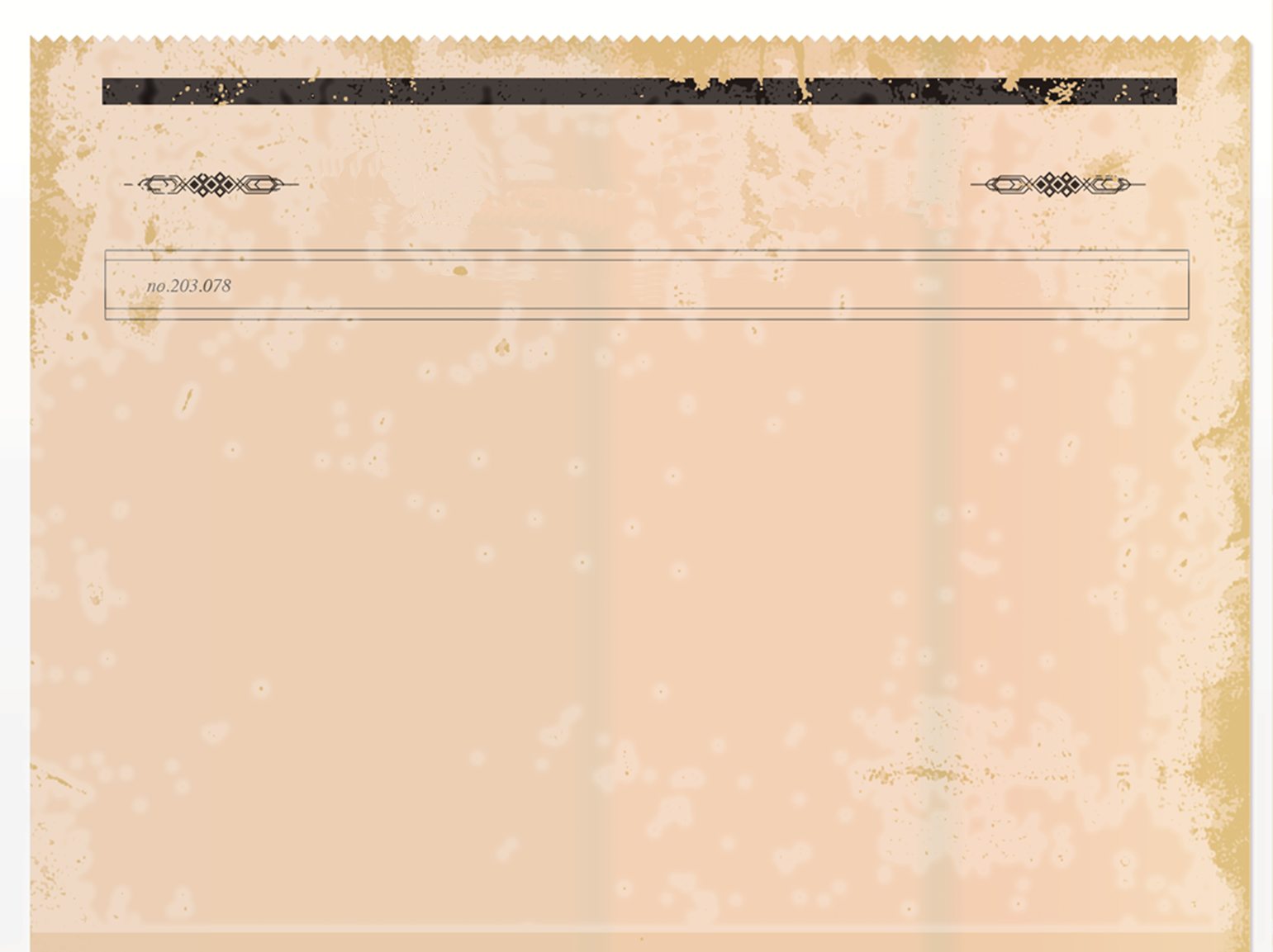 المدونات الالكترونية
هي مواقع الكترونية يمتلكها أفراد (غالبا) و مؤسسات و جماعات، يتم الكتابة فيها بأساليب مختلفة، يقترب معظمها للأسلوب الصحفي، فهي تحاول دائما إيجاد سبق صحفي، و الكتابة في المواضيع و القضايا المثيرة للجدل، و هذا بفضل الحرية المطلقة و انعدام الرقابة، و هذا ما جعل البعض يسميها بالسلطة الخامسة. و يتم فيها نشر المقالات و التسجيلات بشكل ترتيبي، و يمكن للقراء التعليق عليها.
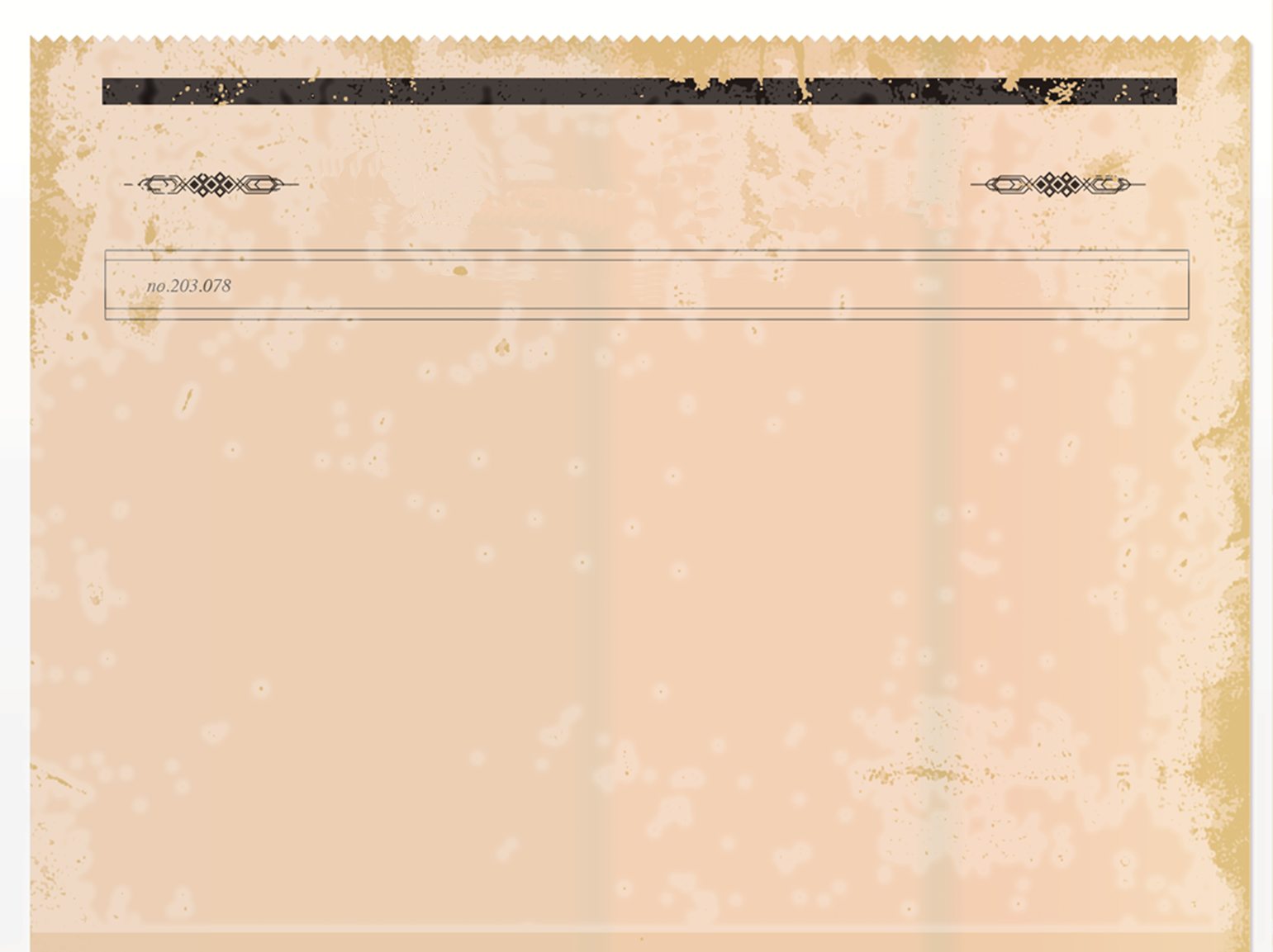 وسائل الإعلام الاجتماعية
و تسمى كذلك الشبكات الاجتماعية  و هي عبارة عن مواقع تستعمل من طرف الأفراد، من أجل التواصل الاجتماعي و إقامة العلاقات، و التعارف و بناء جماعات افتراضية ذات اهتمامات مختلفة، و يمكن للمستعمل عبرها أن ينشئ صفحته الخاصة، و ينشر فيها سيرته و صوره و معلوماته الخاصة، و يكتب مقالات و نصوص، و ينشر تسجيلات فيديو، و من أشهر هذه المواقع : myspace, facebook, twitter.
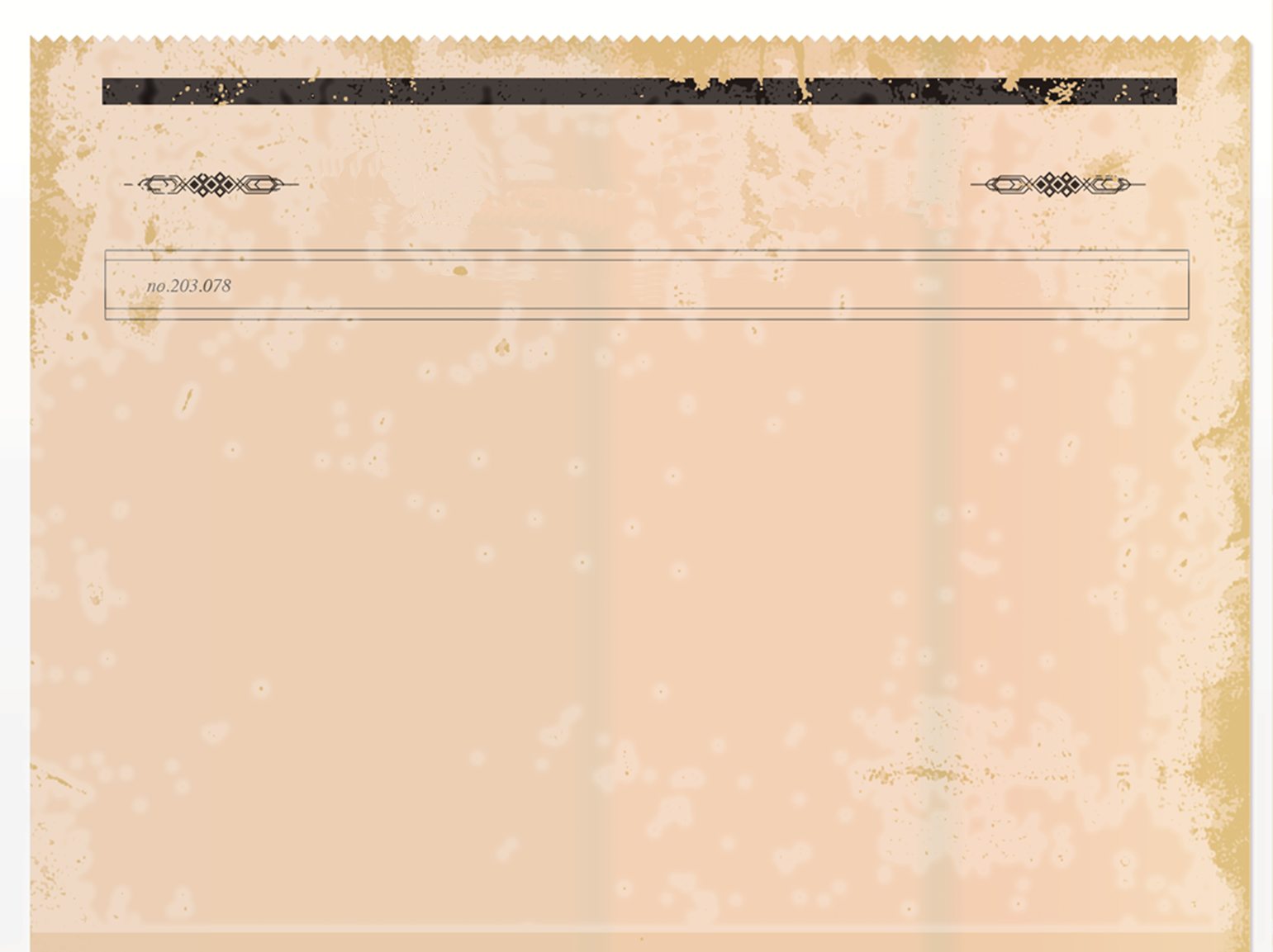 مواقع بث الفيديو
و هي مواقع تتيح إمكانية بث مقاطع فيديو مسموعة (podcasting)، أو مرئية، و يمكن حتى تحميلها و مشاهدتها، و هناك عدة مواقع مشهورة جدا، لدرجة أنها أصبحت تبيع مقاطع من مضامينها لوسائل الإعلام، بل و حتى هذه الأخيرة تقوم ببث برامجها عبر هذه المواقع، و نذكر منها "يوتوب youtube، ماي فيديو myvideo".

وقد ادركت القنوات العالمية أهمية ذلك وانضمت على الخط عبر تقديمها لبرامج تمكن المشاهد من النشر  مثل CNN (ireport)
(مراقبون) France24 
http://www.youtube.com/watch?v=vOLLQIdhWtM#aid=P-iUEjRNh-o
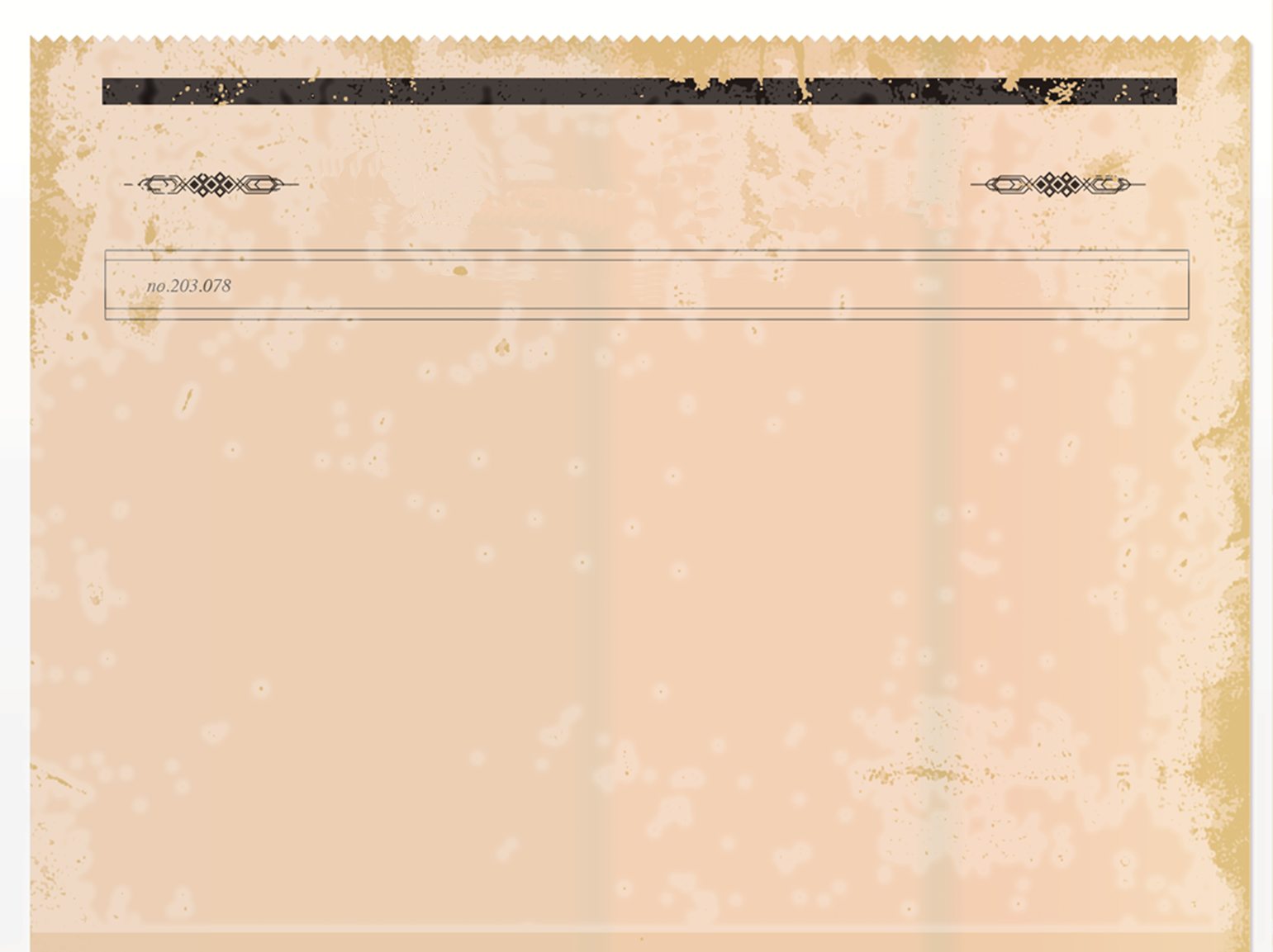 المواقع الإخبارية التساهمية
و هي مواقع شبيهة جدا بالصحف الإخبارية، لكن يشارك في محتواها و يحرر مضمونها مواطنون عاديون، من مختلف الأماكن، و هم في الغالب متطوعون و ناشطون حقوقيون و هواة لمهنة الصحافة، و من أشهرها موقع ohmynews الكوري.
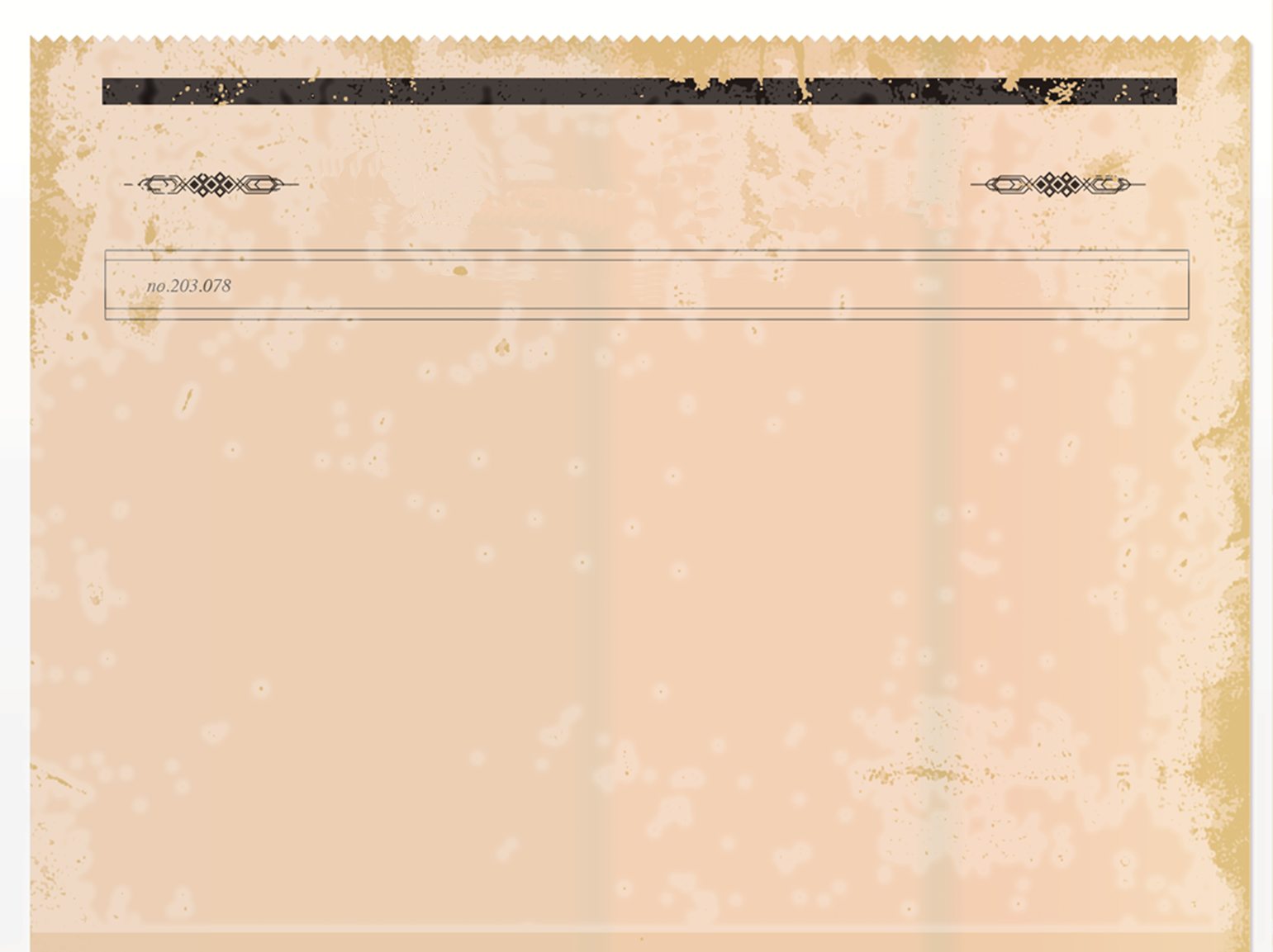 مواقع التحرير الجماعي
و هي مواقع تعتمد على برمجيات wiki التي تسمح بتحرير مضمونها بشكل جماعي، يتيح إمكانية التعديل و التنقيح، و أشهرها موسوعة "wikinews".
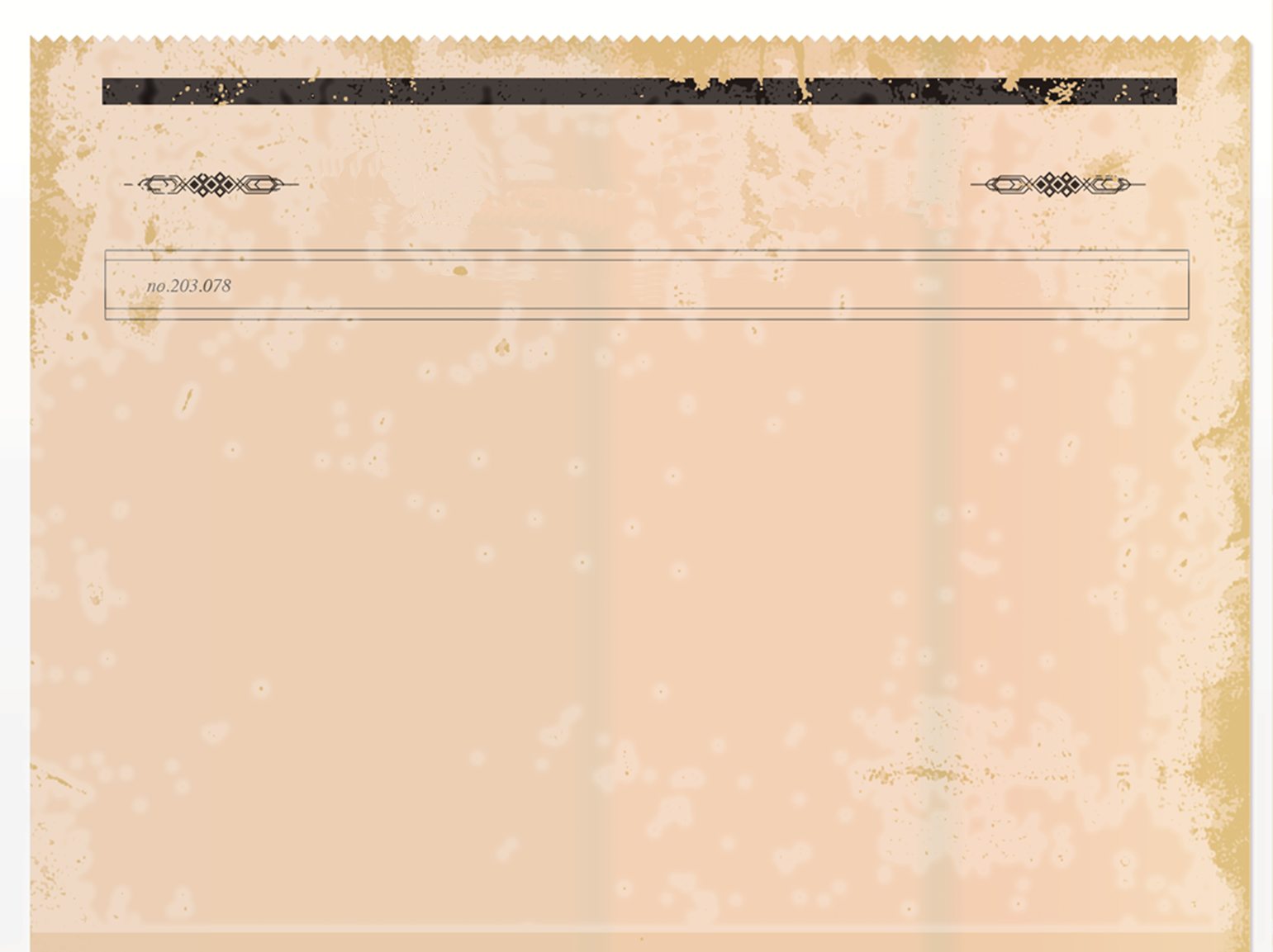 مبادئ "صحافة المواطن"
‫1- احترام الملكية الفكرية و عدم التعدي عليها‬
‫2- السرعة في نقل المعلومة و دقتها‬
‫‫3- التنوع في المحتوى و الأسلوب .
‫4- استخدام كل وسائل نقل المعلومة الممكنة‬.
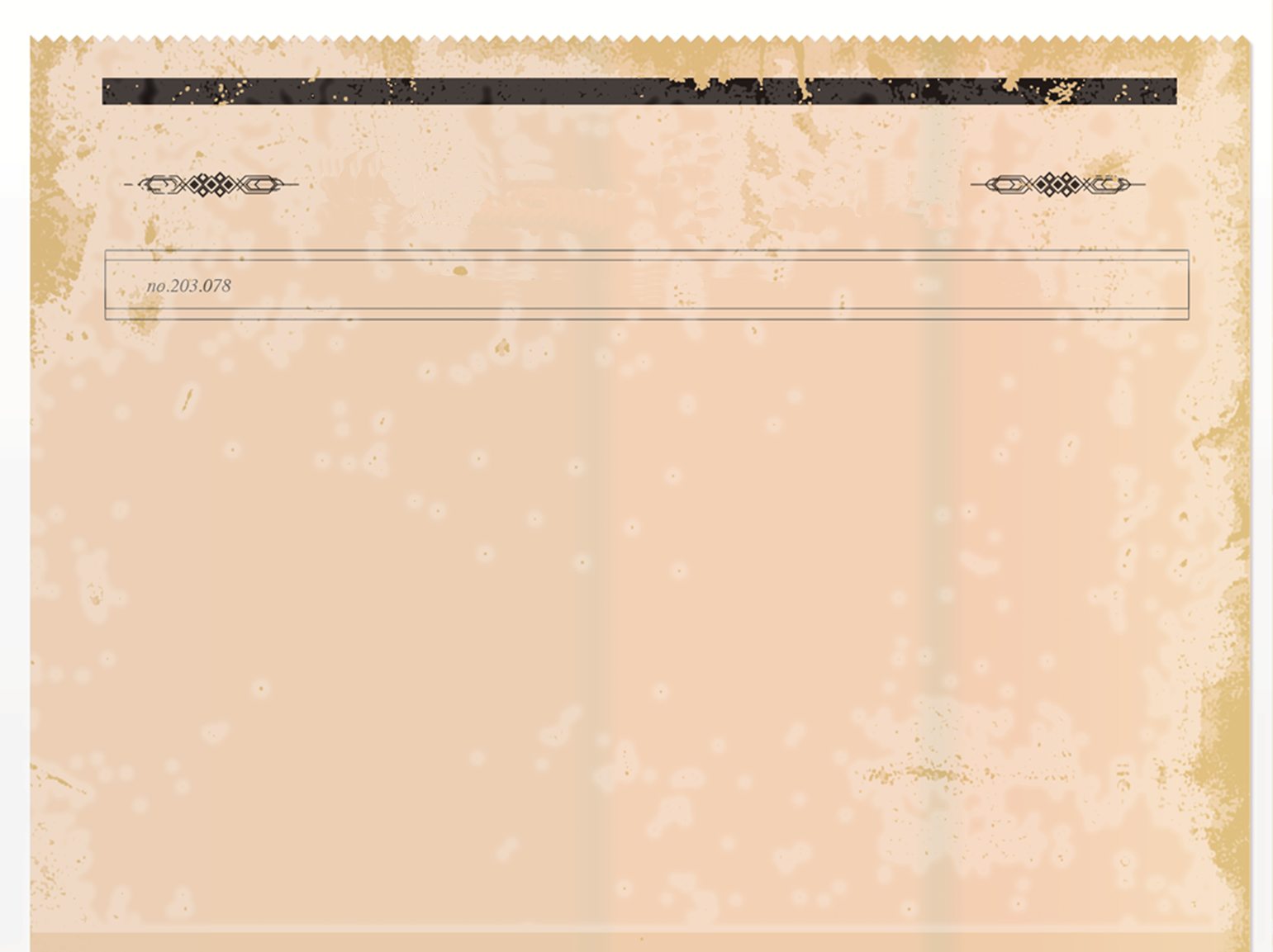 أهم الانتقادات التي تعرضت لها الصحافة المدنية(صحافة المواطن)
عدم الإخلاص و الاستمرارية .

الاعتبارات التقليدية لدور الصحفي الذي يجب أن يكون محايدا لا مشاركا في المشاكل وحلولها، ولا يجب عليه المبالغة في دوره كمصلح اجتماعي وسياسي.
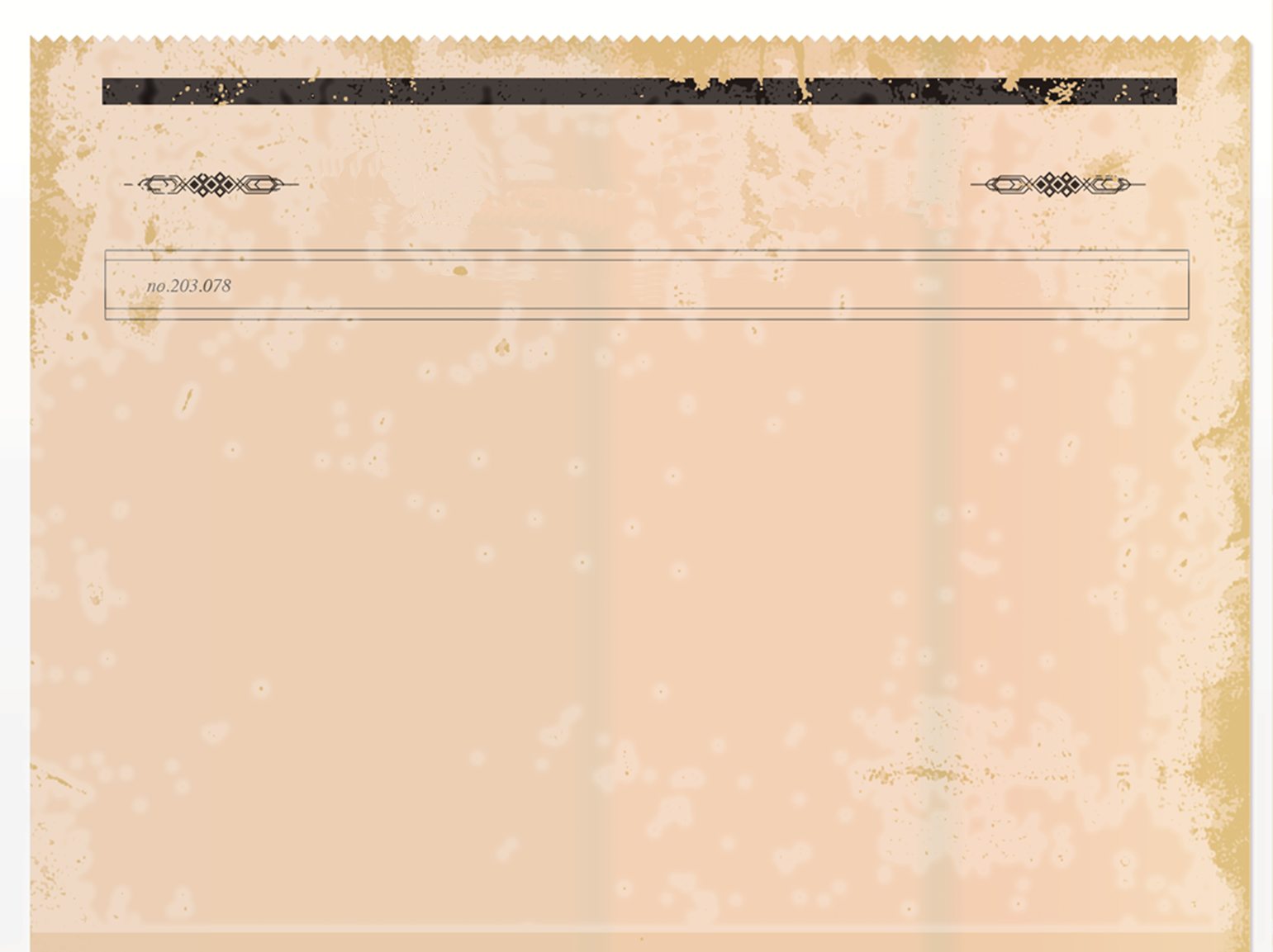 نماذج لصحافة المواطن
wikinews
http://en.wikinews.org/wiki/Main_Page
وضع في ويكيبيديا بعض عناصر تحريرية ، وقواعد للكتابة، وقد تم التصوت عليها عبر الموقع، وقد تم تحديد قواعد للكتابة و للتحرير، وتم اختيار قالب الهرم المقلوب كقاعدة للأخبار
..
قناة اليوم السابع المصورة
- Since 1802